Table 1 Neisseria gonorrhoeae and Chlamydia trachomatis infections at sites other than the pharynx in patients with ...
Clin Infect Dis, Volume 48, Issue 9, 1 May 2009, Pages 1237–1243, https://doi.org/10.1086/597586
The content of this slide may be subject to copyright: please see the slide notes for details.
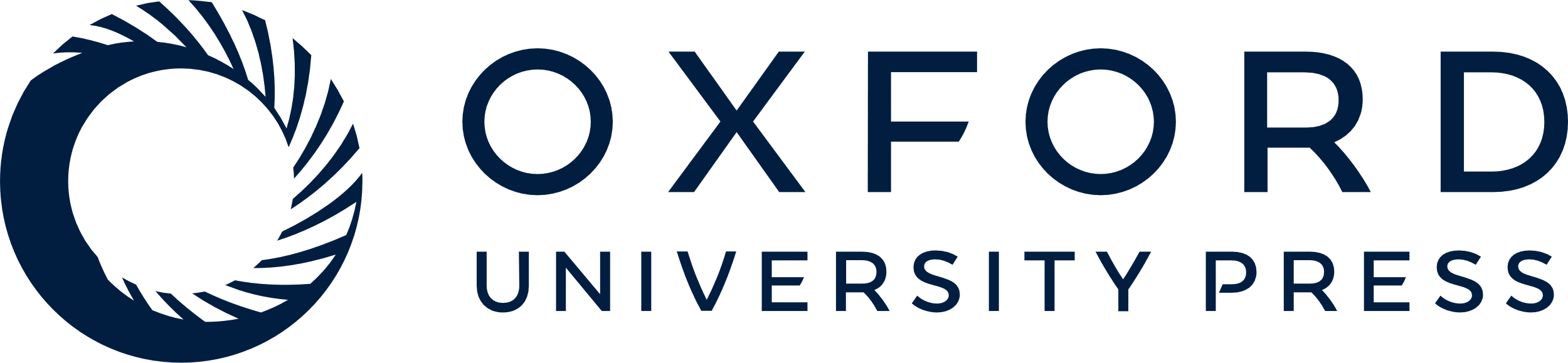 [Speaker Notes: Table 1 Neisseria gonorrhoeae and Chlamydia trachomatis infections at sites other than the pharynx in patients with pharyngeal N. gonorrhoeae and C. trachomatis infection.


Unless provided in the caption above, the following copyright applies to the content of this slide: © 2009 by the Infectious Diseases Society of America]